インターネットと国際社会
インターネットは社会をどう変えるか
国際社会への顕著な影響例
ジャスミン革命(アラブの春)
情報戦争 パナマ文書・ウィキリークス・
科学研究・スポーツ観戦・音楽鑑賞
教育
メディアの統合化・情報形態の変化
ジャスミン革命(チュニジア)
1987年クーデタでベン=アリー政権
2010.11.7 ラップシンガーが政権批判の曲
 12.17 青年モハメッド・ブウアジジ焼身自殺
2011.1 各地で暴動・デモ拡大(このとき、ツウィッター、フェイスブックが活用された)
その後、弾圧→暴動の拡大→軍に鎮圧(参加者の殺害)命令→軍の拒否→大統領選挙不出馬表明→政権崩壊亡命(1.14)
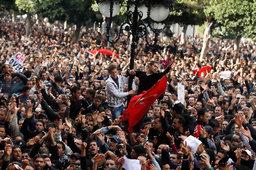 ウィキリークスを考える
日本でのウィキリークス状況http://www.asahi.com/special/wikileaks/
ウィキリークスのホームページhttp://wikileaks.org/
ウィキリークスはテロか正義の情報開示か、あるいは
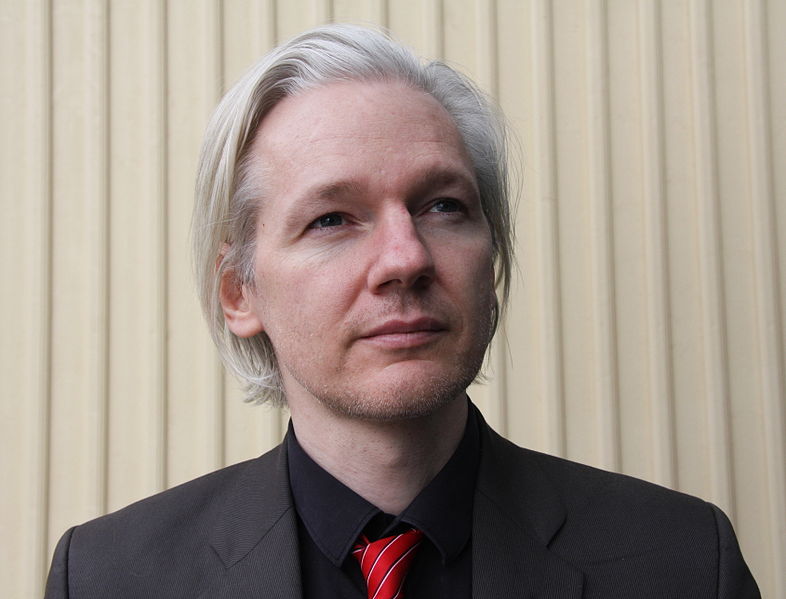 スノーデン事件
ＮＳＡで諜報活動をしていたスノーデンが、香港でその内容を一部暴露
その後亡命問題が長引いている。
アメリカ始め多くの国が、インターネットや電話等の通信傍受をしていること、アメリカの主要なインターネット関連会社が協力していることが明らかに。
最近東大のシンポジウムにモスクワから参加
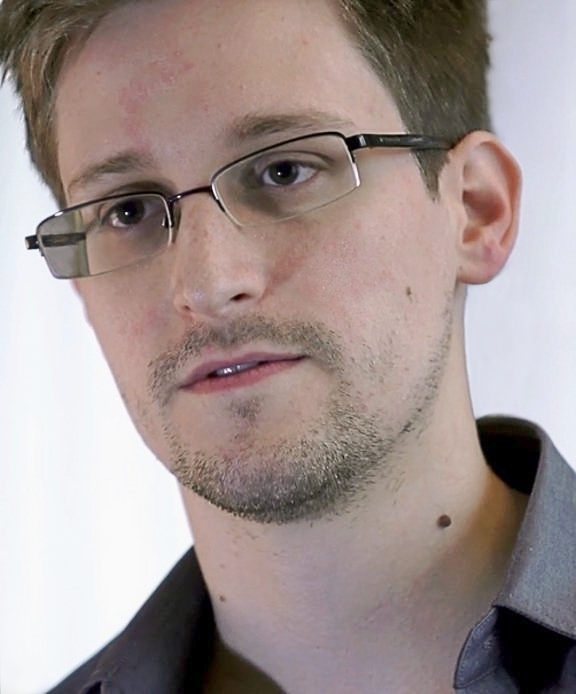 Stap細胞問題
インターネットの活用場面
著者たちの連絡(日本・アメリカ)
批判者たちの活動(検証サイト、ブログ、ツイッターで拡散・相互交流)
論文自体(読まれるほとんどはネット版)
既存メディアの活用
理研の発表や検証の記者会見
イスラム国
インターネットを通じて、国際的宣伝活動
戦闘場面→戦闘員と資金の募集
処刑→聖戦のアピール
テロの呼びかけ→世界各地で勝手連的テロ
通常メディアは、それらを報道することで、イスラム国の国際宣伝を助長
イスラム国中心都市にあるメディアセンターは近代的設備をもっている
教育への影響
参加型遠隔授業
電子黒板・タベレット等の利用
MOOC
授業の中での応答システム
学校教育と家庭教育の接続
インターネットとは何か（１）
コンピューターネットワーク発展の６段階
バッチ処理
タイムシェアリングシステム（ＴＳＳ）
コンピューター間通信（プロトコルが必要）
コンピューターネットワーク
インターネット普及(インターネットは４の一つ）
インターネット技術が中心に
　（竹下隆史・村山公保・荒井徹・刈田幸雄「マスタリングＴＣＰ／ＩＰ」Ohmsha)
インターネットとは何か（２）
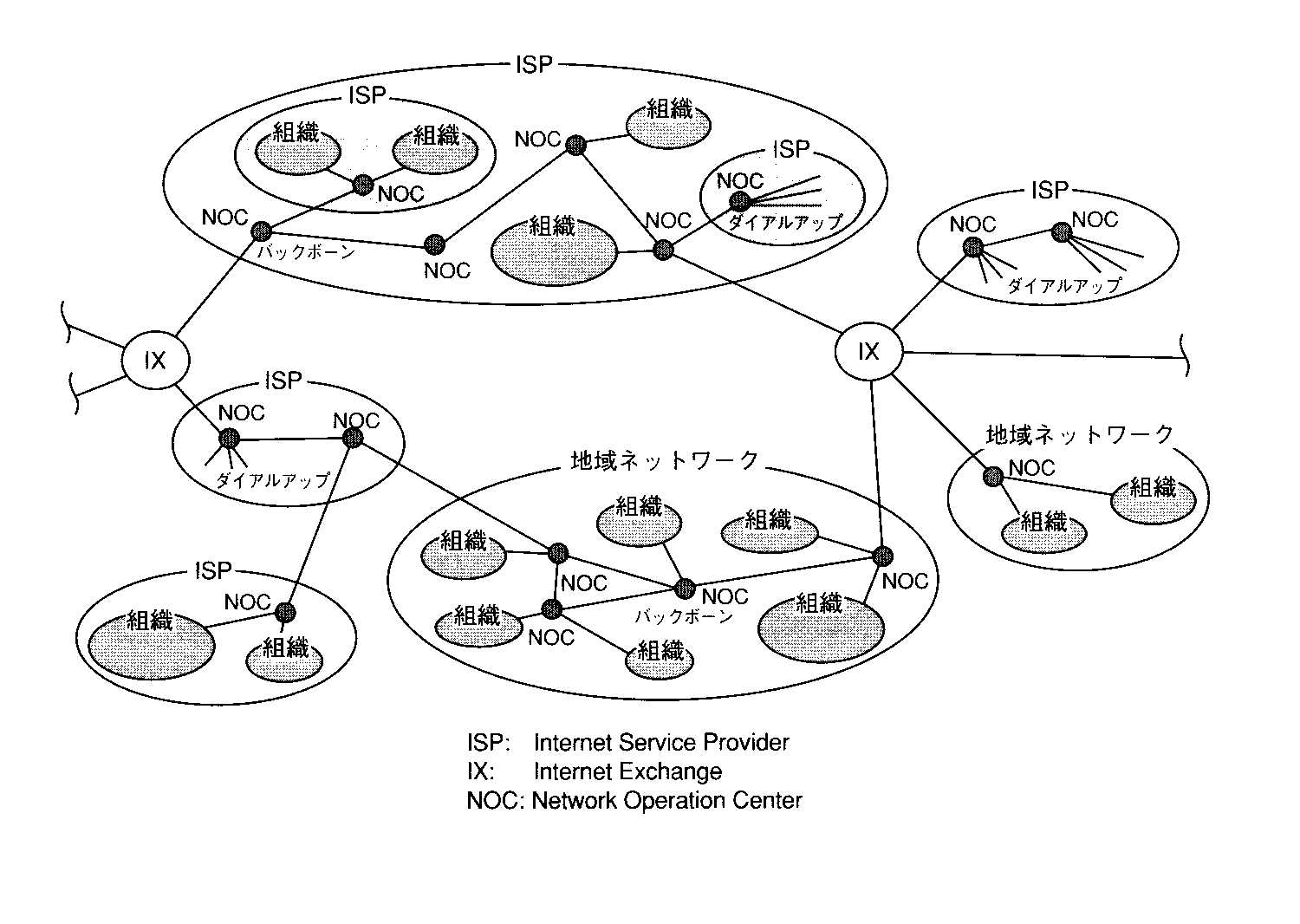 インターネットとは何か（３）
ＴＣＰ／ＩＰ(Transmission Control Protocol/Internet Protocol)で接続されている。
インターネットに接続されるコンピューターは、IPアドレスが与えられる。(固定・動的)
情報内容はパケット通信で送られる。
セキュリティ(ファイヤオール・暗号・認証)
インターネットの歴史（１）
１．　　１９６９年国防総省のネットワークとして成立（ＡＲＰＡネット）　対ソ連　
　　　コンピューターネットワークが攻撃されたときへの備え(国防総省は否定している)
２．　その後大学や研究機関を含む。外国にも拡大
３．　１９８４年日本にＪＵＮＥＴ、１９８８年にＷＩＤＥプロジェクト　インターネットに参加
インターネットの歴史（２）
学術専用としての特徴
　・学術機関（大学や研究所）の構成員のみが参加することができる。
　・完全な言論・表現の自由（フリーソフト等）
　・ＩＰアドレスで発進主体が明示
８０年代に軍事関係は別ネットへ以降。その後インターネットは学術専用の国際ネットワークとなった。
インターネットの歴史（３）
１９９２年学術専用から一般商用利用を許可　→　プロバイダーを介して市民が参加可能になる。
画面上はテキスト、画像等はダウンロード
ハイパーリンクの技術が開発され、ＭＯＳＡＩＣ（その後開発者がＮｅｔｓｃａｐｅを開発、マイクロソフトがＩＥで普及）
１９９５年にＷＩＮＤＯＷＳ９５　利用環境が整うことで、爆発的に。
インターネットの歴史（４）
無線（ ＬＡＮ，ＰＨＳでの利用、携帯）の利用　このことにより、屋外でのインターネット接続が可能になった。
回線の速度改善で常時接続が普及　　　　　　　
　　テキスト中心のコンテンツから、画像や映像を容易に扱うことができるようになった。
３．Web2技術の普及(ブラウザを通じての投稿・双方向性)→SNS等の普及で個人の発進が増大
インターネットの歴史（５）
一般公開当初からの変化
学術機関は専用回線で高速だったが、一般市民は電話回線で低速。（５１２ｋと２８ｋ）
現在の日本では光ファイバーでむしろ一般の方が速い場合がある。
学術機関は今でも固定ＩＰアドレスだから、発信者の特定が容易だが、プロバイダーは動的ＩＰアドレスであるので、発信者の特定はリアルタイムではわからない。（特定は通常可能）
インターネットの歴史（６）
途上国での爆発的普及
電話網建設での携帯の有利さ
電話とインターネット端末の融合
家の電話から個人の電話への転換
常時インターネットアクセスが可能に
政治的呼びかけへの即時の反応
多くの政治的事件における大きな役割
人工知能のあゆみ
1960年代～70年代　探索・遂安・ニューラルネットワークなどの理論的研究が進む。コンピューターの能力不足で非現実的
1980年代　エキスパートシステム。第五世代コンピュータ　挫折
90年代後半以後第三の波
コンピューターの飛躍的向上・ビッグデータの蓄積・さまさまな理論の提起
人工知能を使っている例
車の自動運転
対人ロボット（介護、レジ、受付、掃除
音声認識(SIRI)・翻訳・文字認識OCR
広告・検索
ゲーム(チェス、将棋、囲碁)・クイズ(Watson)
記事の執筆・(小説・作曲)
コンピューターが困難だったこと
パターン認識
画像が**だと認識する。(コンピューターにとっては単なる色のついた点の集合)文字も同様
音を言語的な音声と認識する。(単なる波)
推論
意味を理解する(画像や声、文章)
判断して行動
自動運転で止まる、曲がる。
Outputをだす。(かな漢字変換、翻訳、答)
インターネット社会の特質
オープン性（ウィキリークス・ウィキペディア・フリーソフト）
共同性（ linux openoffice その他多くのopen source soft)
自由(誰でも表現可能)→既存メディアの変質
アナログ技術をデジタル技術に統合(音、文字、映像、力と運動等のinputとoutputを多様な組み合わせで変換。サポート機具)
インターネットと既存メディア（１）
出版
知的エリートとしての書き手→書き手の拡大
出版ではないｐｕｂｌｉｓｈの登場
出版分野の消滅（百科事典）減少（辞書）　
流通経路の変化（小売り書店の減少）
インターネットから出版への新傾向も（電車男）
電子書籍の登場と拡大
インターネットと既存メディア（２）
新聞・雑誌
新聞は今後大きく変化する可能性（紙→ファイル）
新聞をとらない世帯が増加（インターネットで閲覧）
広告収入のインターネットへの部分的移動
メールマガジンの増大
検索機能の充実（インターネットによる進歩）
販売網からの圧力
インターネットと既存メディア（３）
ラジオ
もともとテレビに押されていた→独自の存在（活動しながら聞く）
独自の存在のインターネット形態との共存
ラジオの限界をインターネットで補う形態
インターネットに独自のラジオ局（個人でも可能）
インターネットと既存メディア（４）
テレビ
今後テレビとインターネットの融合（しかし、その形態は模索　ホリエモン事件）
既存のテレビは大きな資本が必要（インターネットは大資本を前提としない）
Video on Demand をインターネットが担う。
ラジオと同様個人のテレビ局が可能(4の形態になる)
教育組織の利用が増大(後述)
インターネットが変えたもの
表現主体の爆発的増加(知的エリートから一般市民へ)  表現の自由の現実化
「知」のあり方の変化 「個」と「集団」の力
Linux と Wikipedia  OpenOffice
ツウィッター、ブログ、フェイスブック
情報の国家・大資本の独占からの解放（他面誤報・虚報・誹謗等の増加）
個人の情報処理・判断能力が問題となる。
ウィキリークスとスノーデン事件から考えるべき課題
情報活動は、安全のために必要なことか、国家権力の恣意的な活動か、市民の個人情報の侵害なのか
政府の情報活動を暴露することは、違法なのか
インターネットの影？
人格権侵害の深刻化
個人の名誉・プライバシー
著作権侵害の深刻化
学術専用のときはコピーフリーだった
商用利用で著作権問題の発生（Winny事件)
個人間の争いの増大（コミュニケーションの特質　顔の見えないやりとり）　事実か？
個人情報の侵害の危険（セキュリティの必要）